BASIC HEMODYNAMICS:PRESSURE MEASUREMENT & NORMAL PRESSURE TRACINGS - PART II
Dr Harikrishnan G
PULMONARY CAPILLARY WEDGE PRESSURE
Obtained by inflating the balloon-tipped catheter in the distal PA position until it occludes the PA branch

Represents the LA pressure
[Speaker Notes: Stagnant column of blood beyond balloon
This column has equal pressure of Pulmonary vein and LA]
23mmHg
20mmHg
Mean PCWP≈12mmHg
PCWP Vs Actual LA Pressure
Mean PCWP = Mean LA pressure
PCWP is delayed 50-150 ms to that of LAP
Smoother contour: less deep X and Y descents (Damping)
Normal PCWP: </= 12 mmHg
[Speaker Notes: 1. Delay is due to delay in transmission retrogradely from LA to branch Pulm A]
PITFALLS IN INTERPRETING PCWP
Normally: mean PCWP ≤ PA diastolic pressure
This relationship is maintained in most disease states
Pulmonary venous HTN: PCWP ≈ Diastolic PA pressure 
Pulmonary artery hypertension: PCWP ≤ Diastolic PA pressure
PITFALLS IN INTERPRETING PCWP
In severe decompensated MR PCWP ≥ PA diastolic pressure
However, mean PCWP  ≥ diastolic PA represents 
A damped PA pressure tracing 
Catheter’s being wedged in zone 1 or 2 of the lung
Wedging in zone 1 and 2, PCWP reflects the alveolar pressure rather than capillary pressure

PCWP then will have larger respiratory swings

It can be higher than PA diastolic pressure
level below the LA level on a 90 degree lateral view
PA catheter should ideally be wedged in Zone 3
Zone 1 and 2 expands in case of mechanical ventilation (increased PEEP)

Or in Low LA pressure )(hypovolemia)
2. In the setting of PH
[Speaker Notes: Pressure peaks during T wave rather than after T wave
Pressure is downsloping in diastole]
3. Over wedging
Balloon overinflated or PA catheter positioned too distally
Compression of catheter tip by vessel wall
Over wedged waveform lacks distinct A and V waves
Characterized by continuous rise or continuous fall of PCWP
4. Pulmonary venous occlusion
PCWP often equals Pulmonary capillary hydrostatic pressure (Pcap)
Conditions were PCWP stimulate PA pressure
Presence of large V wave : Severe MR
Severe Pulmonary arterial hypertension
If catheter not wedged properly or Wedging too proximally
How to differentiate PA tracing from PCWP?
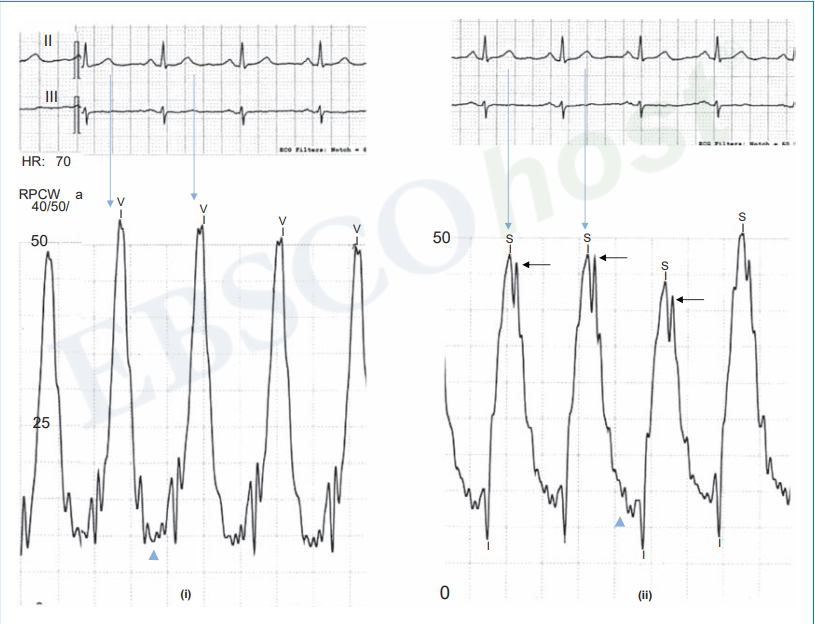 PCWP
PA Pressure tracing
[Speaker Notes: Timing
Diastolic pressure is horizontal in PCWP vs Downsloping in PA pressure]
PCWP vs PA pressure
PCWP
PA pressure
Tall V peaks after T wave

Segment between V waves Horizontal or upsloping
Systolic PA pressure peaks during T

Downsloping
2. Observe during pull back
Change in the timing of the pressure tracing 

Change in height of the mean pressure corresponds to diastolic PA pressure

The lack of significant change means that PCWP was actually a damped PA pressure
3.Best method
By obtaining blood samples from wedged catheter tip
PCWP saturation = pulmonary venous saturation (usually >95%)
PA saturation = mixed venous saturation
Abnormalities of PCWP
Large V wave
10 mmHg higher than mean PCWP
Larger than twice mean PCWP
Large V waves
Severe acute MR or decompensated chronic MR
Decompensated LV failure with impaired  LA compliance
VSD
MS
Atrial fibrillation
PCWP in Decompensated LV failure
High PCWP with early diastolic gradient between PCWP & LV pressure

This gradient= Large transmitral E wave= LVS3
Large a wave
Impaired LV compliance

Early course of MS
LV PRESSURE TRACING
LV systolic pressure is equal to the aortic systolic pressure

A gradient between LV systolic pressure and aortic pressure is seen in case of AS
LV diastolic pressure tracing
Gradient= E velocity on echo
Early diastolic filling
Correspond to A velocity in doppler
Small dip in early diastole
Drives early filling
[Speaker Notes: Purticularly seen in young patients: compliant LV
Unless the patient is in AF, LV tracing has A wave]
Normal E/A = 0.8 – 1.5

Ventricular relaxation= E’ on tissue doppler (annular velocity)
LVED
Has an A wave corresponding to atrial a wave
Diastolic phase will be horizontal or upsloping
LVEDP
Located at downslope of LV A wave
At the crossing of LA and LV pressure
Immediately precedes LV IV contraction
LVEDP>mean LV Diastolic pressure
Serve as a surrogate of LV function
LVEDP>16mmHgLV dysfunction
In patients with hypercompliant LV (Young patients)
E/A > 1.5
Physiological S3
High E’  “super” recoil
LV Pressure tracing in HF
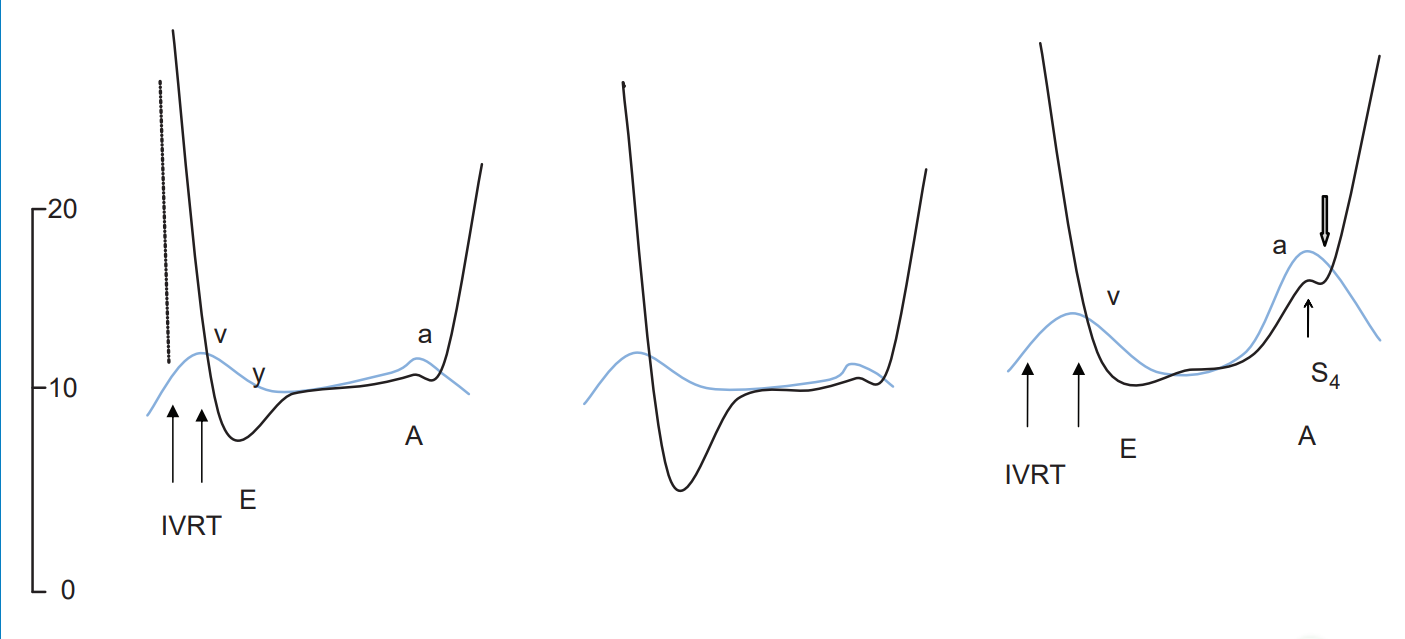 LA a wave becomes prominent than v wave
The slope of LV descent is slow
Cumulated blood suddenly rushes to LV during A wave

Rapid rise of LVEDP due to poor compliance

S4 on examination
Poor diastolic filling
Volume of blood cumulates in LA
[Speaker Notes: LV diastolic dysfunction characterized by Poor relaxation and reduced LV compliance]
Compensated HF
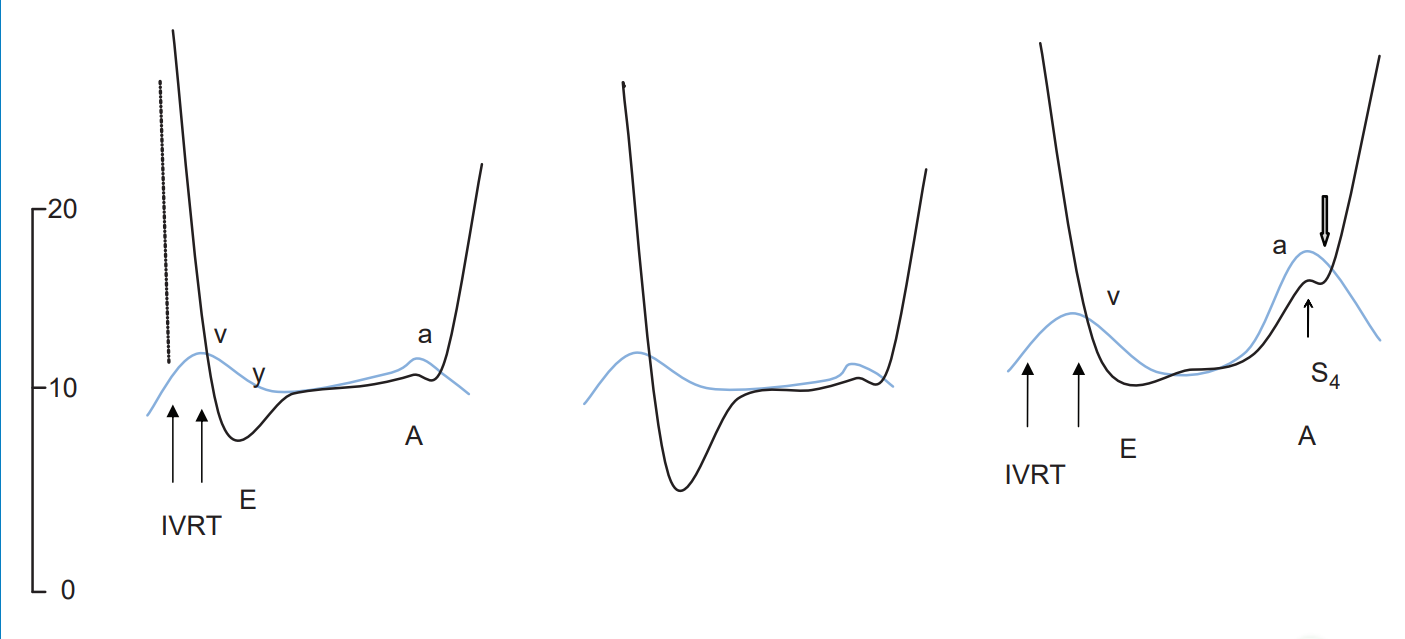 [Speaker Notes: LV pressure significantly rises at the end of diastole
Elevated LVEDP despite mildy elevated or fairly normal Mean diastolic pressure
Formation of S4
Lack of LV early diastolic Pressure dipping & Normal LA pressure : reduced E
Large filling during late diastole: increased A E/A reversed]
Stage-1 LV diastolic dysfunction
Impaired relaxation with compensated LV systolic function
E/A Reversal & E’ reduced
LV diastolic pressure and LA pressure are normal outside LVEDP
Discrepancy between LVEDP and Mean LA pressure (PCWP) is seen
Stage 2 to 4
Increases LA pressure “push” flow in the LV  ↑ E
S3 on examination
LV compliance is overwhelmed
Sharp ↑LV pressure throughout diastole
Isolated S4: loss of LV compliance with ↑ LVEDP but normal mean LV diastolic pressure

Presence of S3: LV decompensation with volume overload of LV, LA and pulmonary capillaries, and a push from LA to LV in early diastole
Decompensated Heart failure
Early diastolic gradient +: due to pushing effect 

Elevated LA or PCWP

Sharp increase in LV diastolic pressure: Dip-plateau or sharply upsloping LV pressures
Decompensated Heart failure
E/A > 1.5
IVRT will be reduced
E’ will be reduced
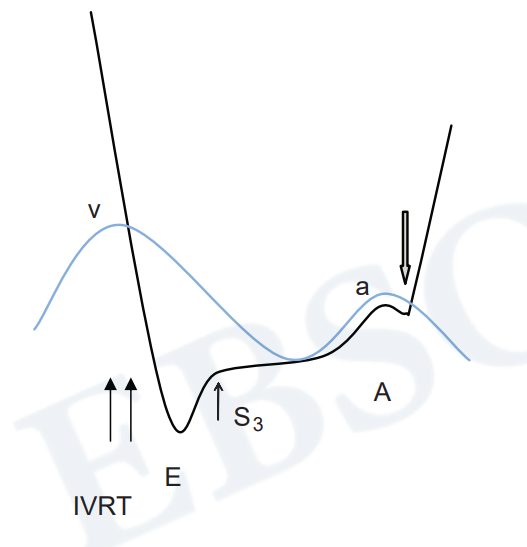 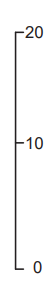 [Speaker Notes: In compensated HF  Impaired  relaxation and E/A reversal
Decompensate any volume which overwhelm LV compliance
Except for LVEDP, The diastolic pressure outside LVEDP remains low
So, anything decreasing the Diastolic time or Atrial contraction  Decompensate LV
Preventing tachycardia and Re-establishing atrial contraction in AF will help with LV filling at this stage]
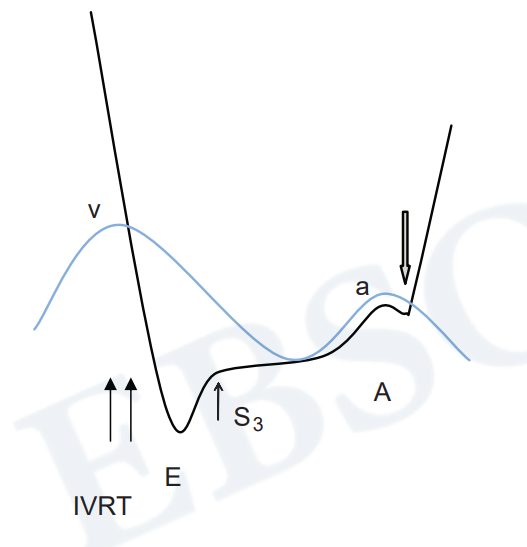 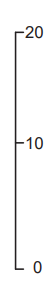 [Speaker Notes: In decompensated HF, LV filling occurs only at early diastole due to Push from LA to LV
Except in severe tachycardia (>150bpm), Slowing down HR or  reestablishing atrial contraction maynot help
Tachycardia in this case serves to LV emptying 
Diuresis , preload and after load reduction is Rx
Once LV gets compensated, Rate control or restoring to SR from AF can be done]
LVEDP & PCWP
Normally   Mean PCWP= Mean LA pressure = LVEDP

PCWP < LVEDP  Compensated systolic or diastolic dysfunction, Decompensated severe AR

PCWP> LVEDP
MS
Decompensated MR
Severe PAH
PA catheter wedged in zone 1 or zone 2
Pulmonary catheter wedging in critical illness (sepsis, Hypoxemia)
PITFALLS IN LVEDP DETERMINATION
Using the ACIST system for contrast injection with its built-in pressure transducer the signal tends to be delayed 50 to 100 milliseconds relative to the ECG

All hemodynamic waves are delayed relatively to their usual ECG timing
PITFALLS IN LVEDP DETERMINATION
2. LVEDP varies with Respiration

LVEDP measured at end expiration

Unless patient actively expires, Highest recorded LVEDP point is measured
[Speaker Notes: 1. There can be observer variation]
PITFALLS IN LVEDP DETERMINATION
30mmHg
12 mmHg
PITFALLS IN LVEDP DETERMINATION
3. Contamination of aortic tracings

Movement of catheter with respiration

When using multi-hole pigtail catheter

Few side holes fall into aorta and contaminate LV diastolic pressure

LVEDP fluctuates >15mmHg
Systemic arterial pressure tracings
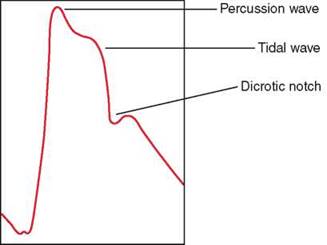 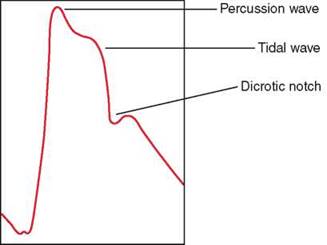 Dicrotic limb
Anacrotic limb
Systole
Diastole
[Speaker Notes: Aortic upstroke starts normally, but sharply impedes after the valve stops opening
Reduced Stroke volume
AR: Wide pulse pressure,  Low diastolic pressure, Bifid pulse may be seen]
[Speaker Notes: Spike and Dome Pattern: due to late dynamic obstruction in HOCM
Dicrotic pulse: 1 peak in systole, 2nd peak in diastole: Severe LV failure or hypovolemia]
Pulsus alternans
Beat to beat alternation in systolic pressure

Severe LV dysfunction & Severe AS
Reduces the inotropism of the next beat
Strong beats leaves a small residual end-systolic volume
Pulsus paradoxus
Gradual fall of systolic pressure >10mmHg during normal quite inspiration
Peripheral pulse amplification
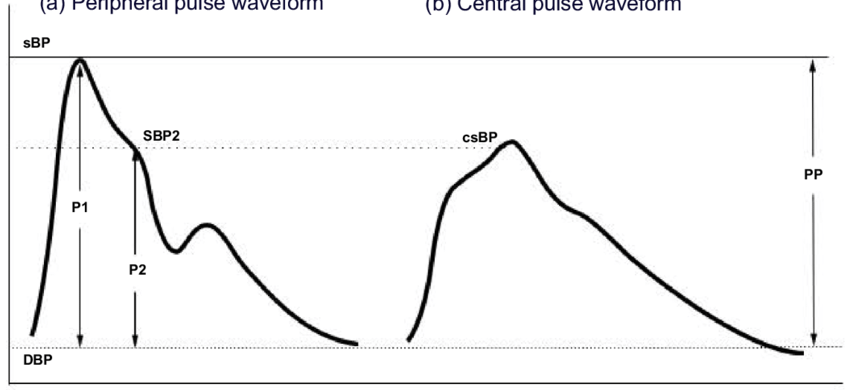 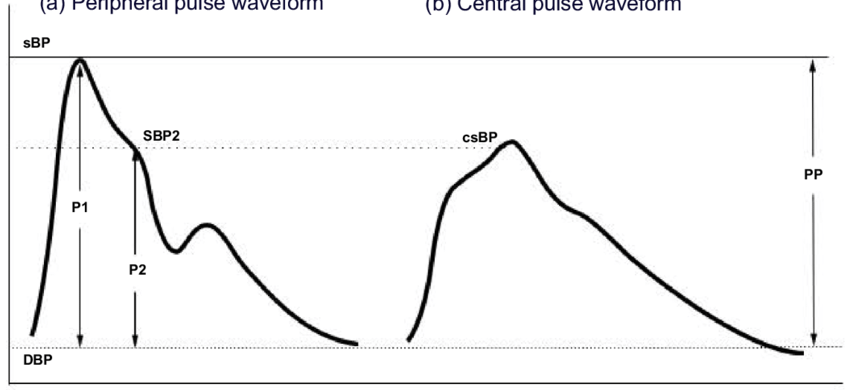 Taller systolic peak

Delayed dichrotic notch

End diastolic pressure: lower

Later pulse arrival

Systolic limb becomes steeper
Practical aspects
Valve stenosis estimation
General principles

Measurement of valve gradient and calculation of valve area
Flow= Area x VelocityArea= Flow/Velocity
In Echo: Doppler interrogation measures Velocity directly
In Cath lab: BY Torricelli law, ie. V= √2gh
g= acceleration due to gravity
h= valve gradient
Gorlin formula
A= F/(CC X CV X √2gh) 
CC & CV  Coefficient of orifice contraction and velocity loss
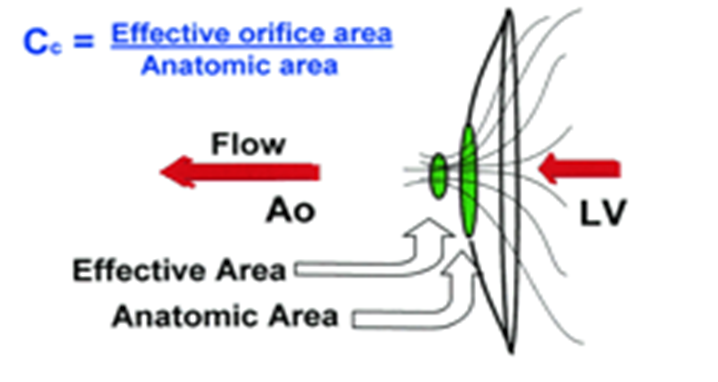 Pitfalls of Gorlin Formula
The coefficients have never been determined

An empirical constant to make their calculated mitral valve areas align better with actual valve areas obtained by autopsy or surgery

For the other 3 valves, not even an empirical constant has been developed.

For other valves constant kept as 1 (Theoretically impossible)
So Valve area used in conjunction with
Valve gradient
Pressure contours
Contractile state of ventricles
Aortic stenosis
Clinical findings of severe AS + Mean gradient >40mmHg by doppler 

No further hemodynamic assessment is needed

Indicated when there is a discrepancy between clinical findings & echo
Aortic stenosis assessment
[Speaker Notes: 1. Done by simultaneously assessing Aortic and Ventricular pressures]
[Speaker Notes: Done by simultaneously assessing Aortic and Ventricular pressures
Peak to peak gradient was used in past- Not physiological
Mean aortic gradient is recommended]
Prerequisites
Aortic pressure and LV pressure to be measured simultaneously

Pull back technique with single catheter can be helpful: 
In patients with Sinus Rhythm

Simultaneous LV & Femoral pressures shouldn’t be used
Underestimation: peripheral amplification
Overestimation: Large vessel stenosis
Prerequisites
2 separate catheter lumens kept in the proximal aorta before the left ventricle is entered.

The pressures recorded should be matching perfectly

Pressures in aorta to be measured by a side-hole catheter
Dobutamine stimulation
To differentiate pseudo aortic stenosis from true AS

Assessment of ionotropic reserve ( ↑ in stroke volume >20%)
AS VS HOCM
Pull back method
AORTIC STENOSIS
HOCM
Brockenbrough sign
HOCM
Mitral stenosis
Indications: discrepancy between symptoms, transmitral gradient and pulmonary pressure

Gradient assessed by simultaneously measuring PCWP & LV pressure

30-50 % chance of overestimation 
Phase shift in PCWP
Delay in transmission of pressure waves
MITRAL REGURGITATION
RCMP VS CCP